БИОЛОГИЯ ВВЕДЕНИЕ
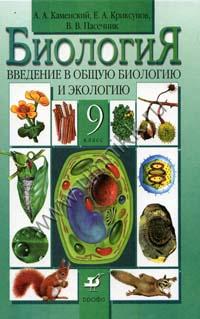 Материалы к уроку биологии 9 класс

Презентация выполнена Колодиевой С.Ю. – учителем МБОУ СОШ №9 города Карабанова



2012 год
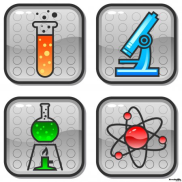 Что такое БИОЛОГИЯ?
БИОЛОГИЯ – наука о жизни.

 Название ее возникло из сочетания двух греческих слов: БИОС – жизнь, ЛОГОС – учение. 

Эта наука изучает все живые организмы.
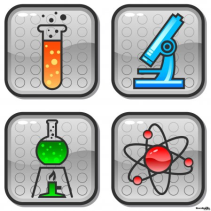 Термин «БИОЛОГИЯ»
1779 год – впервые употребил термин «биология» немецкий профессор анатомии Т.Руз
1800 год – использует немецкий анатом и физиолог Фридрих Бурдах
1802 год -  предложили термин для обозначения науки о живых организмах, немецкий ботаник и врач Готтфилд РейнхолдТревиранус  и Жан Батист Ламарк.
ЖАН БАТИСТ ПЬЕР АНТУАН  де МОНЕ ЛАМАРК (1744 – 1829)
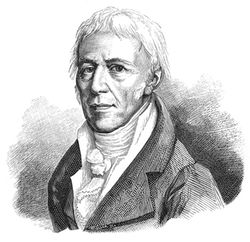 Автор первой эволюционной теории

Профессор кафедры зоологии насекомых, червей и микроскопических животных в Музее естественной истории

Ввел термин «биология».
Царства живых организмов
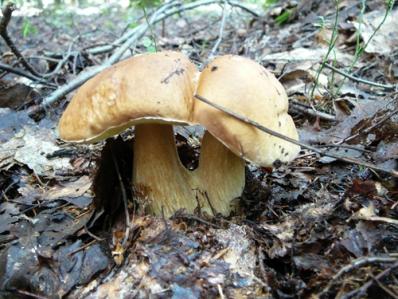 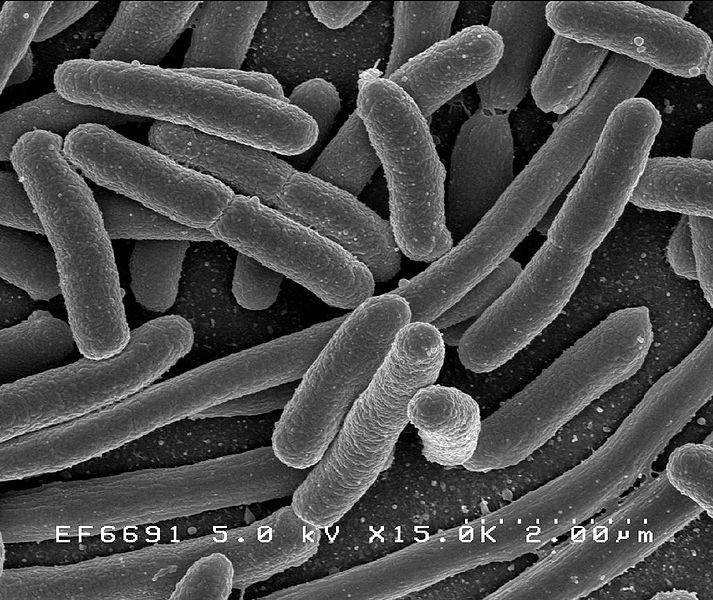 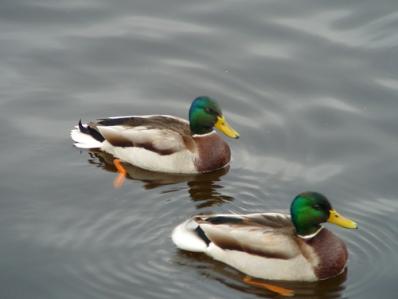 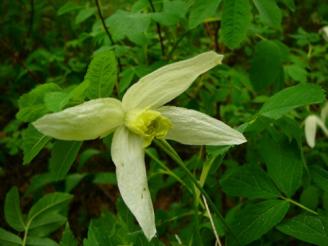 Биология – наука XXI века?
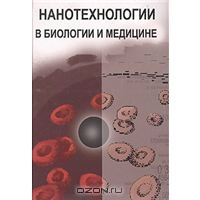 Нанотехноло́гия — междисциплинарная область фундаментальной и прикладной науки и техники, имеющая дело с совокупностью теоретического обоснования, практических методов исследования, анализа и синтеза, а также методов производства и применения продуктов с заданной атомной структурой путём контролируемого манипулирования отдельными атомами и молекулами.
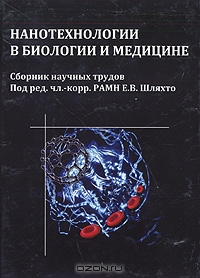 Кто придумал нанотехнологии?
Мысль о применении микроскопических устройств в медицине впервые была высказана в 1959 году знаменитым американским физиком Ричардом Фейнманом в нашумевшей лекции «Там, внизу, много места». Он описал микроробота, который сможет проникать через сосуд в сердце и выполнять там операцию по исправлению клапана.

История нанотехнологий  насчитывает более 20 лет.
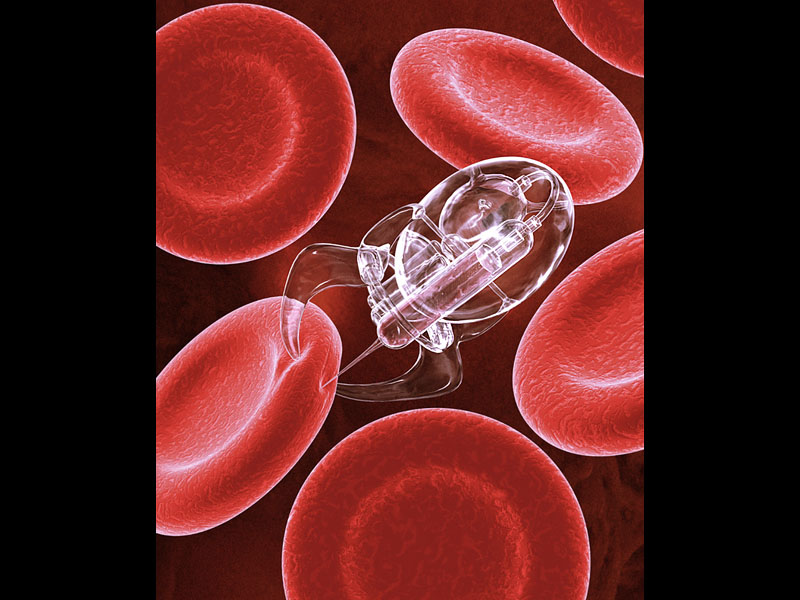 Нанотехнологии российской науки
Чип – это маленькая пластинка, на поверхности которой размещены рецепторы к различным веществам – белкам, токсинам, аминокислотам и т.п. Достаточно капнуть на чип крошечную каплю плазмы, крови или другой биологической жидкости, как «родственные» молекулы прикрепятся к рецепторам. А потом прибор-анализатор считает информацию.


Биочипы, созданные в Институте молекулярной биологии им. Энгельгардта РАН под руководством академика Андрея Мирзабекова, уже умеют практически мгновенно выявлять возбудителей туберкулеза, ВИЧ, особо опасных инфекций, многие яды, антитела к раку и т.п.
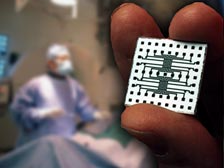 Возможности безграничны!!!
Ученые смогут создавать:
наноматериалы с заданными свойствами – наночастицы (фуллерены и дендримеры)
микро- и нанокапсулы (например, с лекарствами внутри)
нанотехнологические сенсоры и анализаторы – наноинструменты и наноманипуляторы
автоматические наноустройства (помимо все тех же нанороботов).
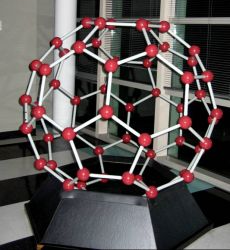 Фуллерен – это пятая (кроме алмаза, графита, карбина и угля) форма углерода, которую сначала предсказали теоретически, а потом открыли в природе. По виду молекула фуллерена (С60) похожа на футбольный мяч, сшитый из пятиугольников и шестиугольников. Медицине же фуллерены интересны тем, что могут пролезать в молекулу ДНК, искривлять и даже «расплетать» ее.
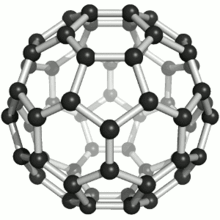 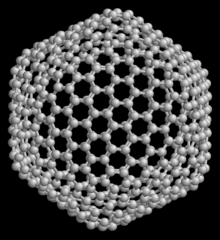 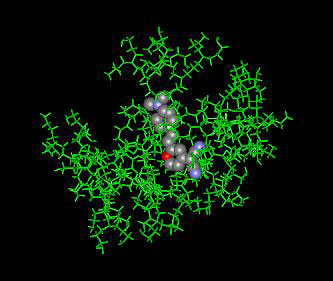 Дендримеры – это древовидные полимеры (длинные молекулы, состоящие из повторяющихся одинаковых элементов). Они способны доставлять прицепленные к ним лекарства прямо в клетки, например, раковые.
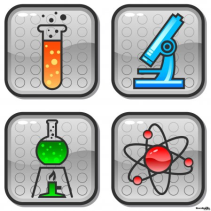 Современная биология – быстроразвивающаяся наука. 
Сегодня она имеет совершенно иной облик.
По уровню биологических исследований ныне можно судить о материально – техническом развитии общества. 
В связи с возросшим интересом к биологии в целом, она становится все более дифференцированной и интегрированной.
Биология  разделилась на большое количество  самостоятельных наук.
БИОЛОГИЯ – КОМПЛЕКСНАЯ НАУКА
ДИФФЕРЕНЦИАЦИЯ(выделение новых научных дисциплин)
ЗООЛОГИЯ

.
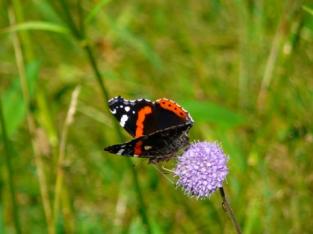 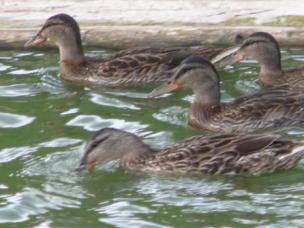 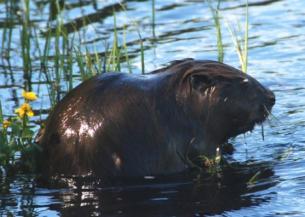 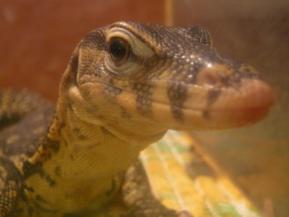 Семья биологических наук - ……..
бриология – мхи, 
дендрология – деревья, 
микология – грибы, 
лихенология – лишайники, 
биофизика, 
биохимия, 
биометрия, 
цитология, 
гистология, 
генетика, 
экология, 
селекция и много других.
БИОЛОГИЯ – КОМПЛЕКСНАЯ НАУКА
ИНТЕГРАЦИЯ ((синтез знания, объединение ряда наук).
БИОФИЗИКАБИОХИМИЯРАДИОБИОЛОГИЯКОСМИЧЕСКАЯ БИОЛОГИЯ
БИОНИКА
БИОТЕХНОЛОГИЯ
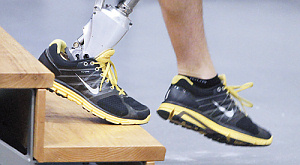 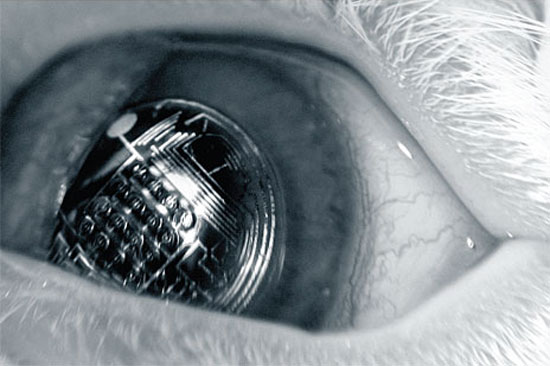